Tracking and Enforcing Back-Up Generators (BUGs) in Demand Response (DR) Programs
Pierre Bull
Tuesday, Oct 22, 2013
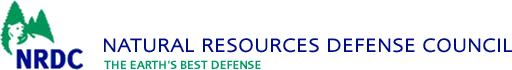 Background
We know that BUGs are being used – and compensated – in emergency DR programs in Northeastern U.S. capacity markets, e.g., PJM, NYISO and ISO NE.
Fossil fuel powered BUGs are not among the highest priority resources in California’s loading order, i.e. energy efficiency, clean demand response and renewables.
An estimated 20,000+ BUGs are in California with highest concentrations of them located in the most populous regions.
A 2011 independent examination of DR participating BUG owners in the Bay Area Air Quality Management District (AQMD) indicated that many of them are signed up for DR programs in which BUG participation is not allowed by the Air Resources Board (CARB) Airborne Toxic Control Measure (ATCM)
[Speaker Notes: Bullet 3 & 4: Joint study conducted by U C Berkeley, EPA and the CPUC. The Base Interruptible Program (BIP) DR program in PG&E permits BUGs, but the Peak Day Pricing (PDP) program is not allowed under CARB’s ATCM – although many BUGs appear to be enrolled in the PDP.]
Consequences
Without proper safeguards and enforcement, owners of dirty BUGs may simply fire up their units in “supply-side” or “demand-side” demand response programs.
An average BUG emits far more CO, NOX, PM, SOX, and CO2 than the existing supply of (mostly-) natural gas-powered peaker plants that would theoretically be displaced by DR.
Put another way, even a small fraction existing BUGs being used as DR to displace existing peaking resources would result in more harmful air pollution in close proximity to where most of us live and breathe.
[Speaker Notes: Bullet 3: tiny fraction is <5% of BUGs in the Bay Area.]
Tracking & Enforcement – Initial Scoping
The essential ingredients of effective enforcement include metering, record keeping, inspections and penalties.
IOU / DR Aggregator must ask about BUG and show facility is reporting to AQMD.  
Customer pledge not to use BUG, with potential penalty, and recourse like electronic meter OR
If enrolling in DR, must put electronic meter on BUG and associate BUG with one account
Require electronic data and communication technology to facilitate verification for new BUGs
CARB provide clear guidance to AQMDs: 
regular reporting to CARB and CPUC on BUGS usage and DR enrollment
CARB ATCM rules need to be clearer on which DR programs are legal